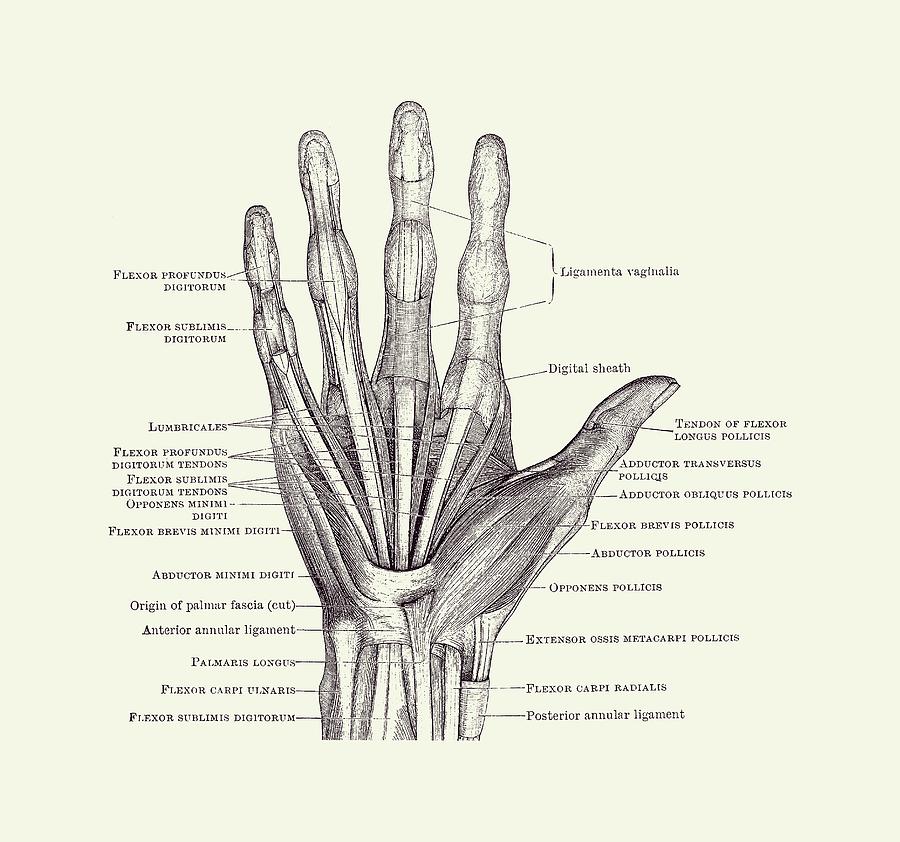 THE HANDBRACHIAL PLEXUS INJURY
MOH’d SAID DAWod M.D
Orthopedics and traumatology
Faculty of medicine, Mutah University
ANATOMY
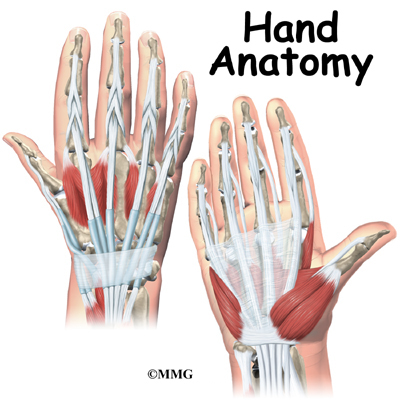 BRACHIAL PLEXUS
ANATOMY
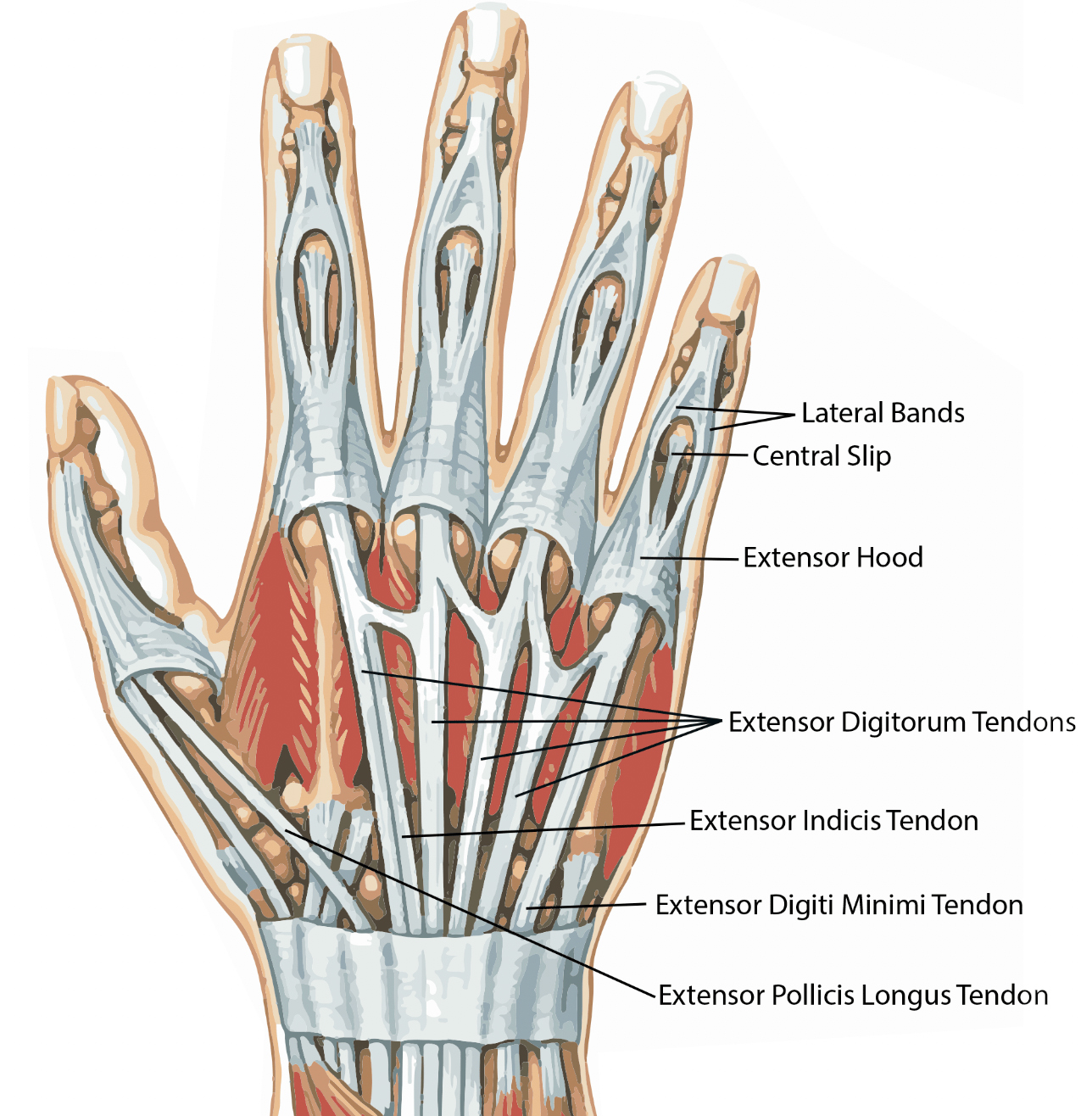 ANATOMY
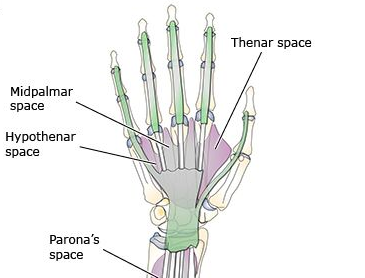 Common Hand Disorders
Trigger finger
Dequervian tenosynovitis
Dupuytren’s Contracture
TRIGGER FINGER
The inhibition of smooth tendon gliding due to mechanical impingement at the level of the A1 pulley .
Progressive pain
Clicking
Catching
Locking of the digit.
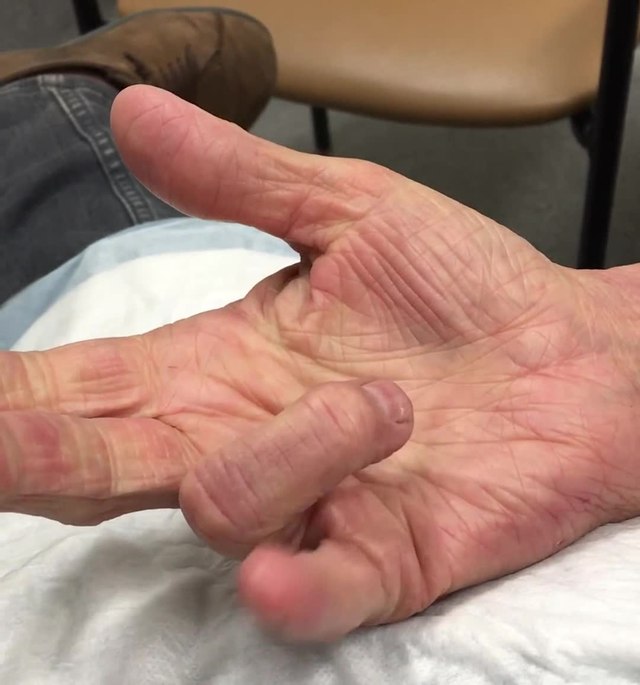 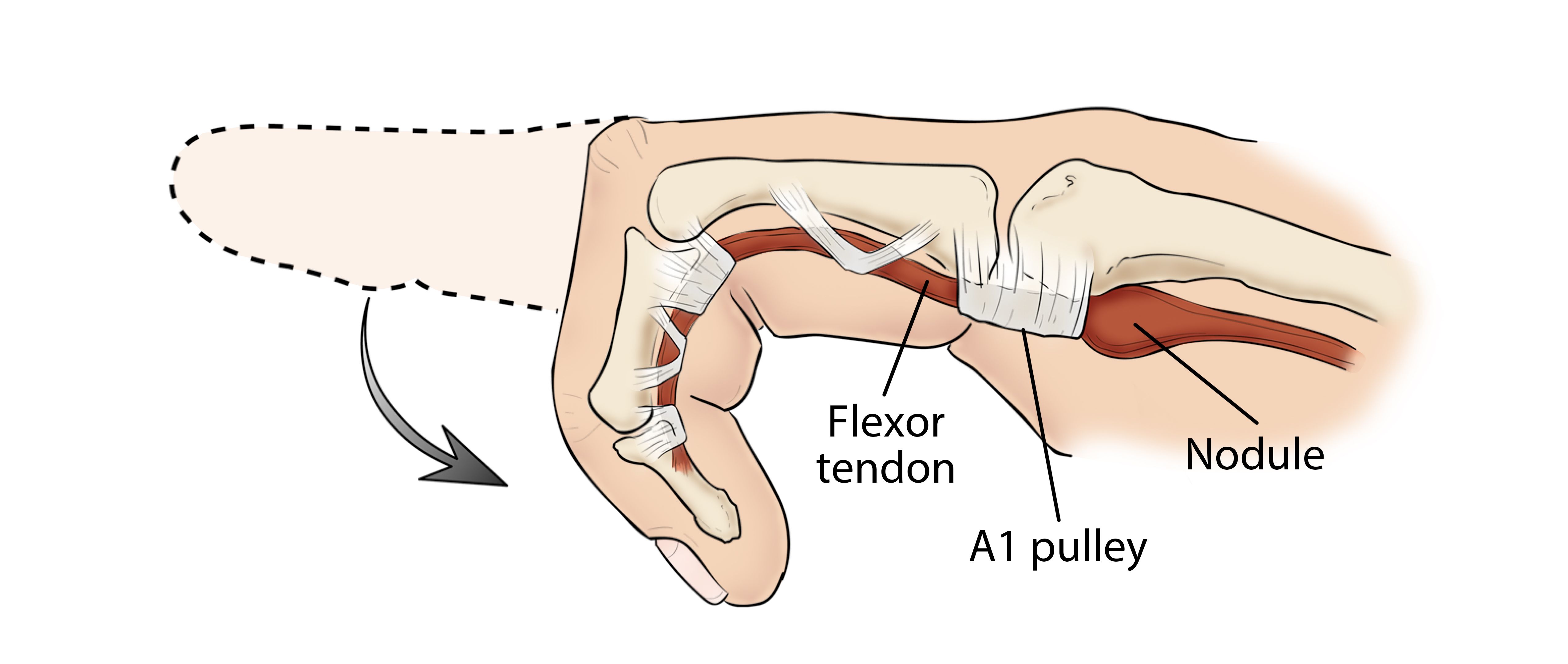 TRIGGER FINGER
Incidence
 	2-3% of general population
	10% of diabetic population
Demographics
	more common in diabetics
	more common in females older than 50
Anatomic location
      Ring and Long fingers are most commonly involved in adults
Risk factors
	Diabetes
TRIGGER FINGERTREATMENT
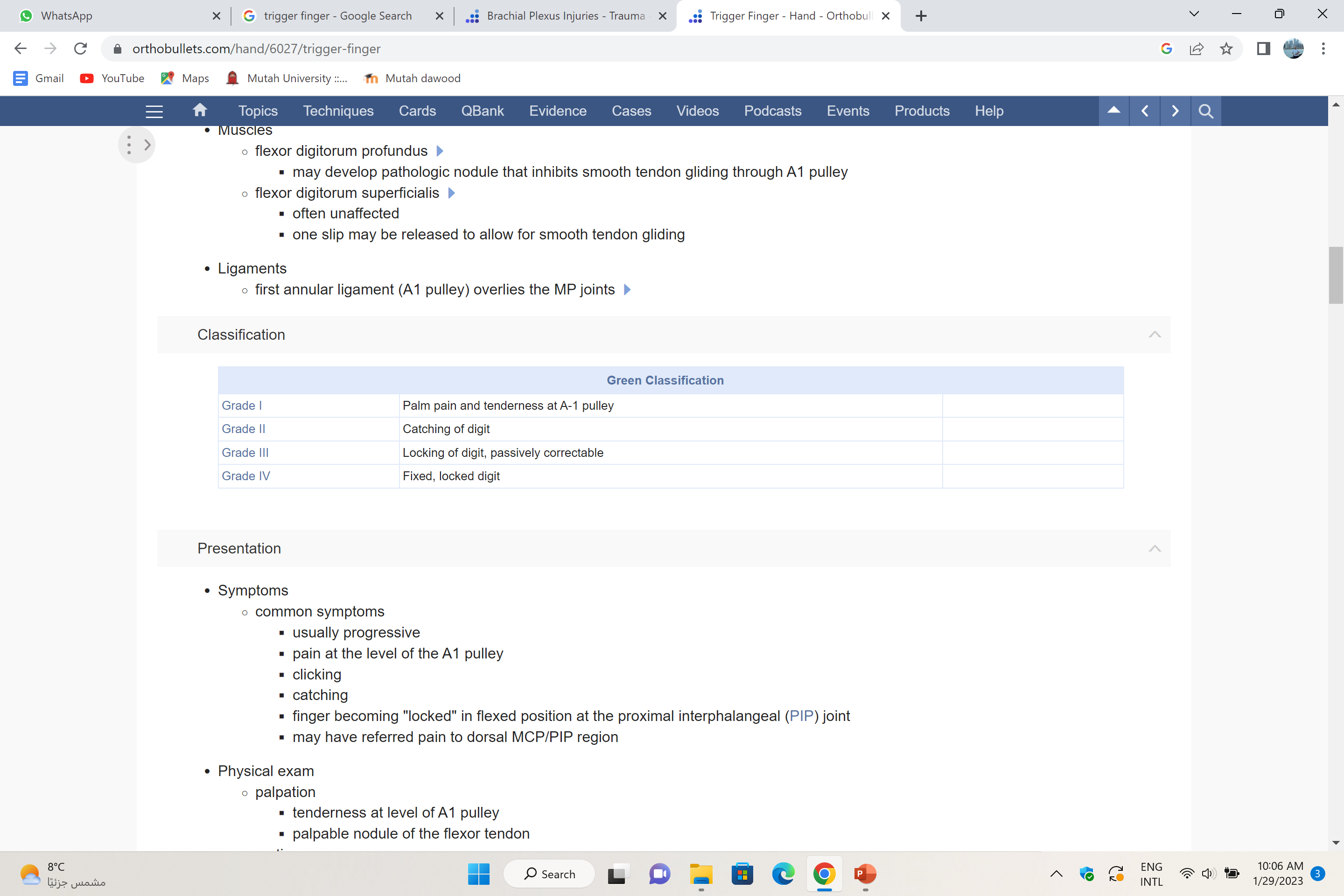 Nonoperative

Splinting, activity modification, NSAIDs
Corticosteroid injection

Operative
open surgical debridement and release of the A1 pulley
DE QUERVAIN’S DISEASE
Stenosing tenosynovitis of the extensor pollicis brevis  and abductor pollicis longus
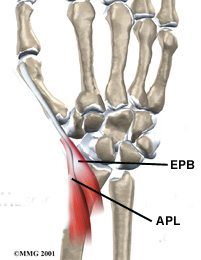 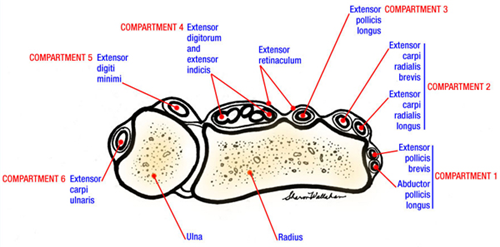 DE QUERVAIN’S DISEASE
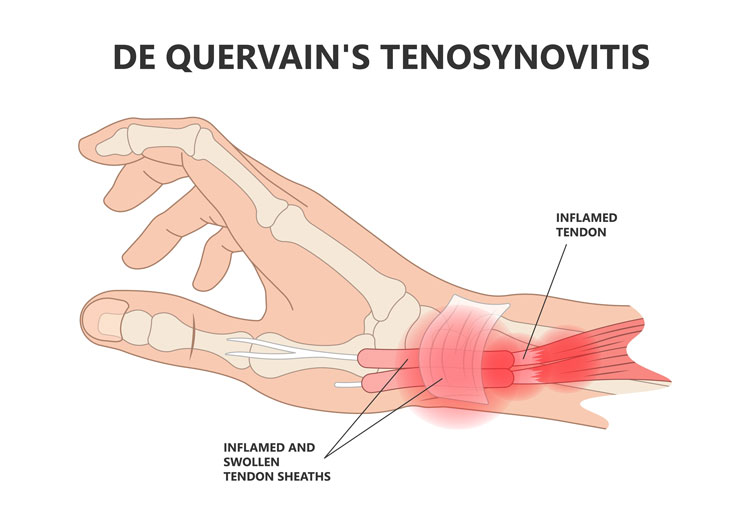 Incidence
        very common
       ~1 per 1000 annually
Demographics
        woman > men
        30 - 50 years old
Anatomic location
        most commonly in the dominant wrist
Risk factors
Overuse golfers and racquet sports
Post-traumatic
Postpartum
DE QUERVAIN’S DISEASE
Symptoms
Gradual onset
Radial sided wrist pain
Pain exacerbated by gripping and raising objects with wrist in neutral
DE QUERVAIN’S DISEASE
Physical exam
   Tenderness over 1st dorsal compartment at level of radial styloid 
Finkelstein maneuver
On grasping the patient’s thumb and quickly abducting the hand ulnarward, the pain over the styloid tip is painful
Eichhoff maneuver
ulnar deviated wrist while patient clenches thumb in fist, followed by relief of pain once the thumb is extended even if the wrist remains ulnar deviated
DE QUERVAIN’S DISEASE
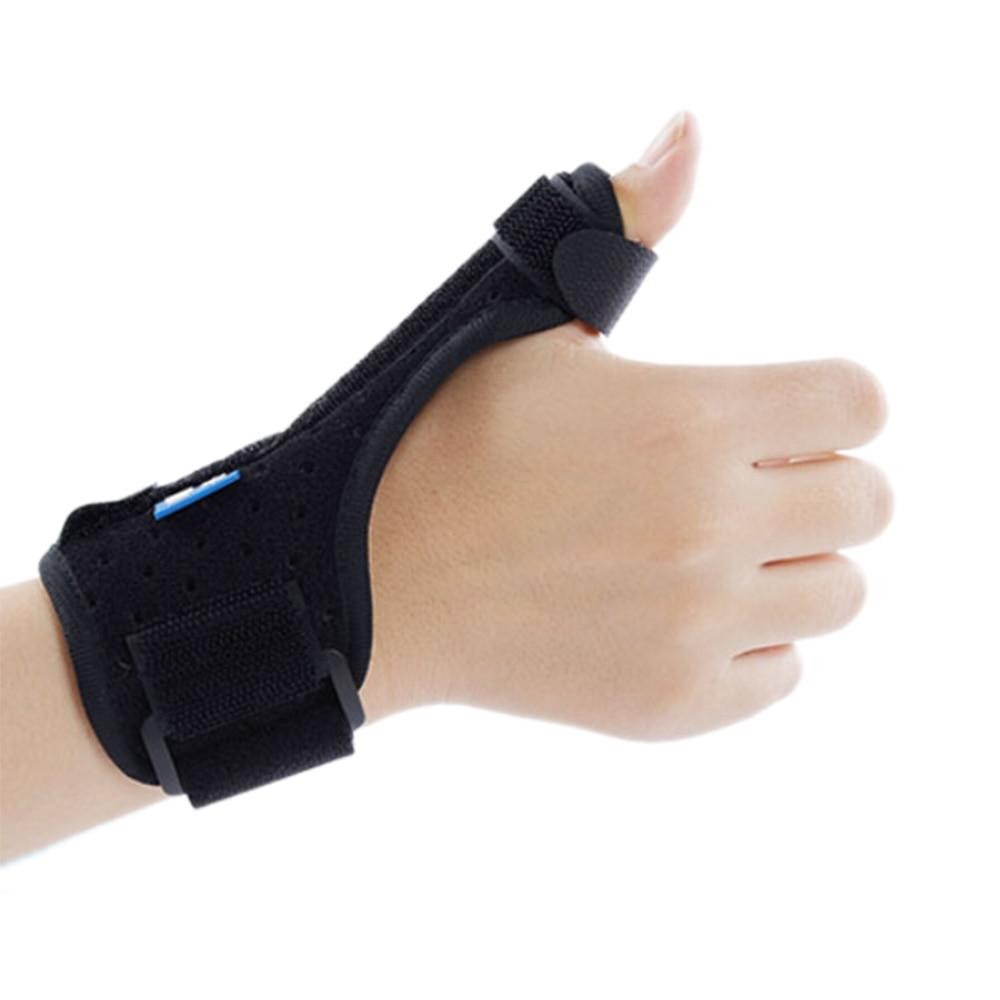 Nonoperative
Rest, NSAIDS
Thumb spica splint 
Steroid injection

Operative
Surgical release of 1st dorsal compartment
severe symptoms
usually consider after 6 months of failed nonoperative management
Dupuytren’s Contracture
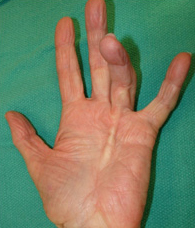 Nodular hypertrophy and contracture of the superficial palmar fascia (palmar aponeurosis).
Due to proliferation of Myofibroblasts and fibrous tissue formation causing flexion deformities of the MCP and PIP joints.
Dupuytren’s Contracture
Incidence
        ~30 per 100,000 annually
Demographics
	2:1 male to female ratio more severe disease in men than women
	most commonly occurs in 5-7th decade of life
	presents earlier in men (mean 55y) than women (mean 65y)
ethnicity
	most commonly in caucasian males of northern European descent
	rare in south America, Africa, China
Genetics
	autosomal dominant with variable penetrance
Anatomic location
	ring > small > middle > index
Dupuytren’s Contracture
Associated conditions
HIV, alcoholism, diabetes, antiseizure medications
Ectopic manifestations
Ledderhose disease (plantar fascia) 10-30%
Peyronie's disease (dartos fascia of penis) 2-8%
Garrod disease (knuckle pads) 40-50%
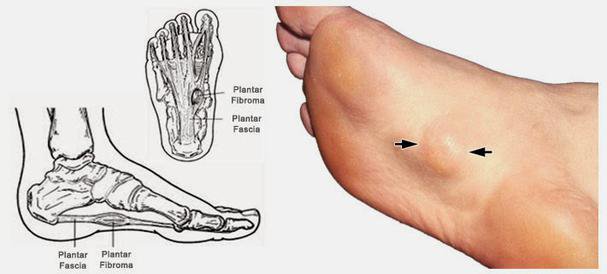 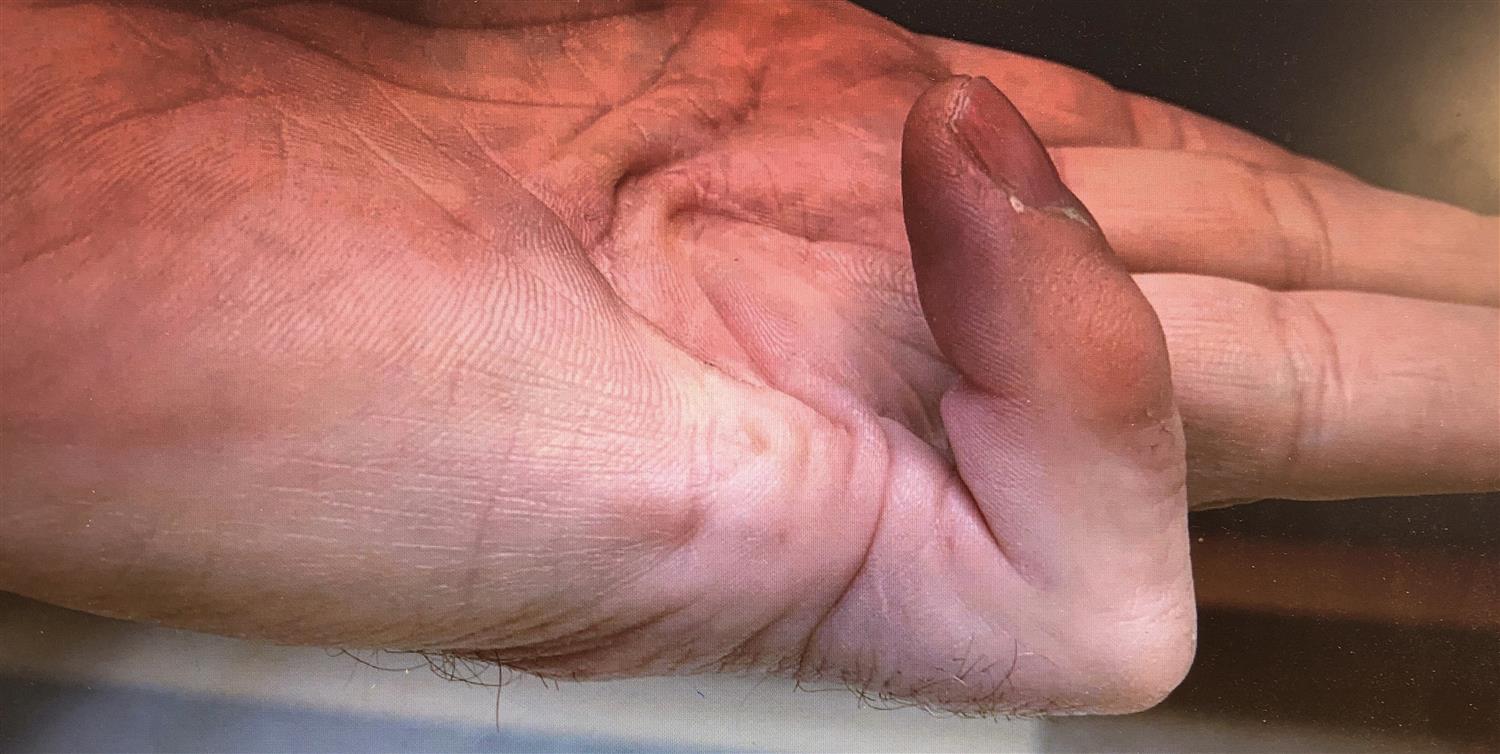 Dupuytren’s Contracture
Symptoms
	decreased ROM , painful nodules   
Physical exam
Hueston's tabletop test  
ask patient to place palm flat on table
look for MCP or PIP contracture
look for bilateral involvement and ectopic associations (plantar fascia)indicative of more aggressive form (Dupuytren's diathesis)
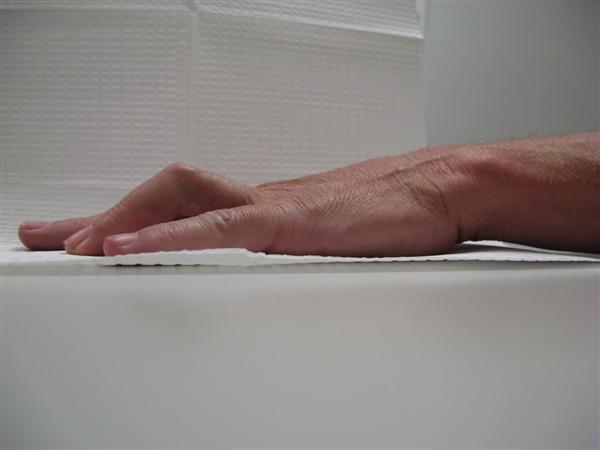 Dupuytren’s Contracture
Nonoperative
Range of motion exercises
Injection of Clostridium histolyticum collagenase (Xiaflex)
may be attempted but condition will not spontaneously resolve
early efficacy seen with injections of clostridial collagenase into Dupuytren's cords   causes lysis and rupture of cords
Needle aponeurotomy
Dupuytren’s Contracture
Operative
Surgical resection/fasciectomy
partial fasciectomy
open palm fasciectomy (McCash technique)
total/radial fasciectomy
Surgical resection/fasciectomy with skin graft
HAND INFECTIONS
Cellulitis
Paronychia.
Pulp space infection (felon)
Tendon sheath infection.
Deep fascial space infection.
Joints infection.
Bites.
HAND INFECTIONS
HAND INFECTIONSPresentations
Most common pathogen Staphylococcus
Usually there is history of Trauma( can be unnoticed).
Within a day or two the finger or hand becomes painful and tensely swollen.
The patient may feel ill and feverish and the pain becomes throbbing.
There is obvious redness and tenderness over the site of infection.
Finger movement may be markedly restricted.

**The arm should be examined for lymphangitis and swollen glands, and the patient examined more generally for signs of septicemia
HAND INFECTIONS
PRINCIPLES Of TREATMENT
Antibiotics
Rest, splintage and elevation
Drainage
Rehabilitation.
cellulitis
PARONYCHIA
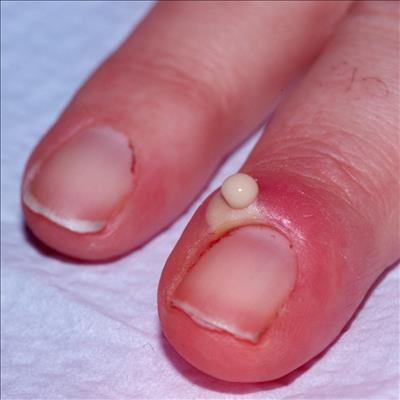 infection of the perionychium (also called eponychium),it is the commonest hand infection  
Acute paronychia is usually the result of localized trauma to the skin surrounding the nail plate  after nail biting, thumb sucking, manicure.
A tiny abscess  may form in the nail-fold; if this is left untreated, pus can spread under the nail.
Fungal infection may be the cause of chronic PARONYCHIA
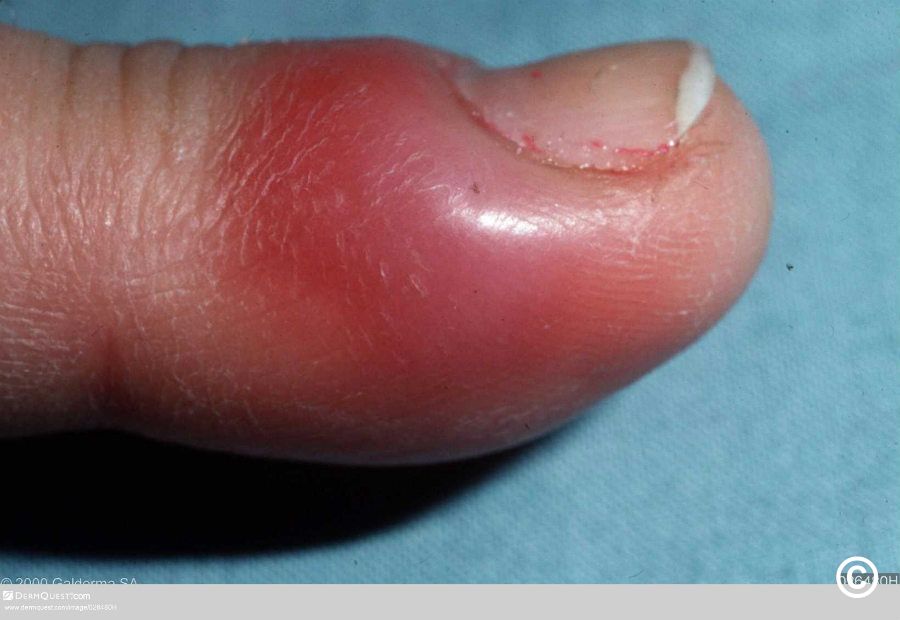 Felon Pulp space infection
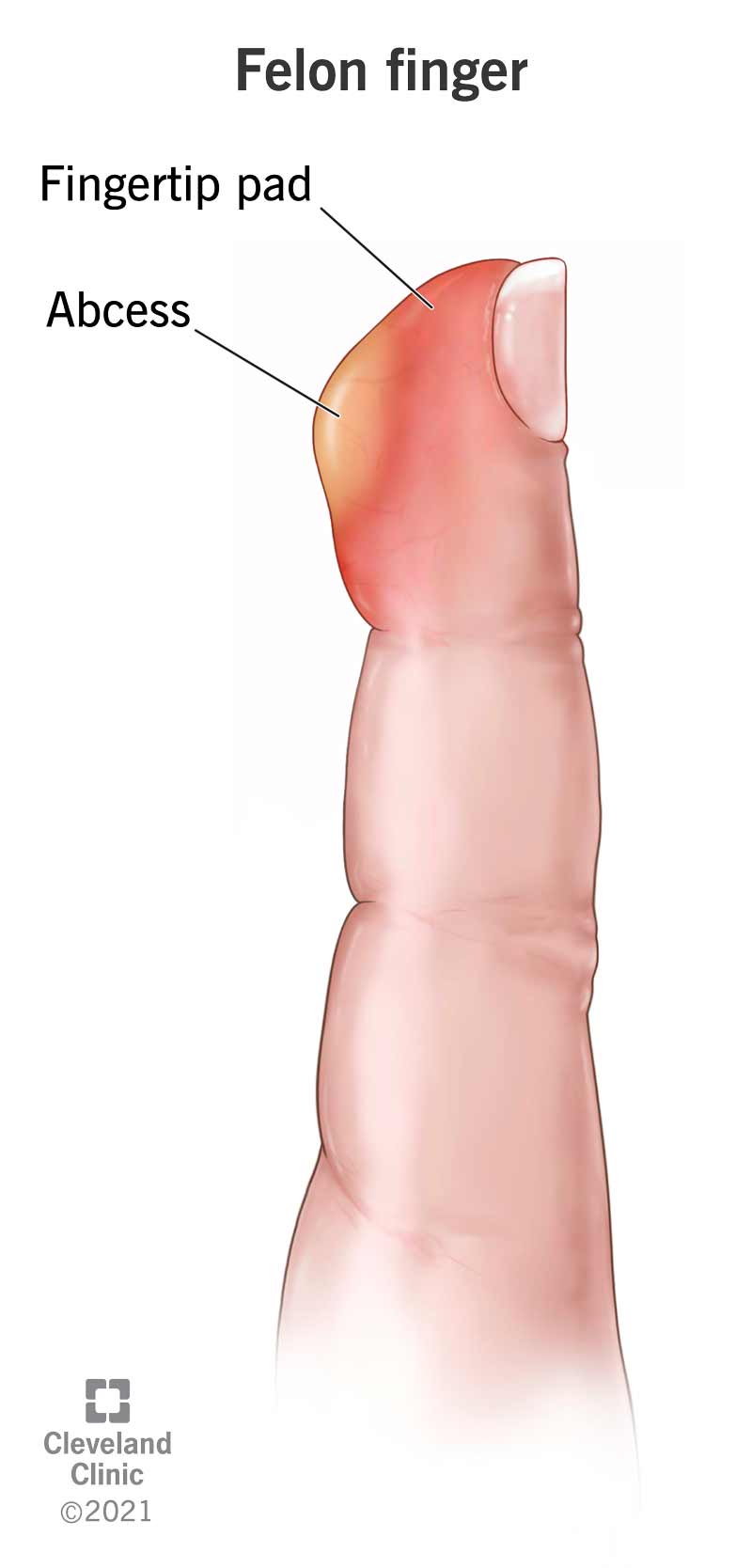 Pulp space infection ( usually due to prick or splinter injury) causes throbbing pain.

The distal finger pad is essentially a closed fascial compartment filled with compact fat and subdivided by radiating fibrous septa
 A rise in pressure within the pulp space causes intense pain and, if unrelieved, may threaten the terminal branches of the digital artery which supply most of the terminal phalanx
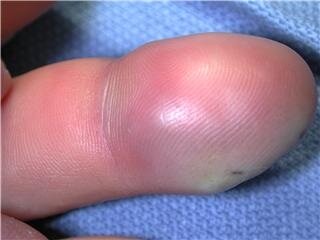 Herpetic whitlow
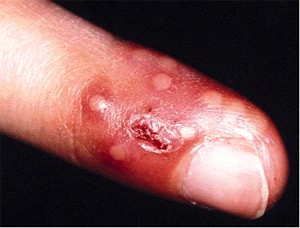 INFECTIVE TENOSYNOVITIS
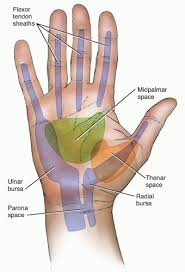 Infection of the synovial sheath that surrounds the flexor tendons
The tendon sheath is a closed compartment extending from the distal palmar crease to the DIP joint. 
In the thumb and little finger, the sheaths are co-extensive with the radial and ulnar bursae, which envelop the flexor tendons in the proximal part of the palm and across the wrist.
these bursae also communicate with Parona’s space in the lower forearm
INFECTIVE TENOSYNOVITIS
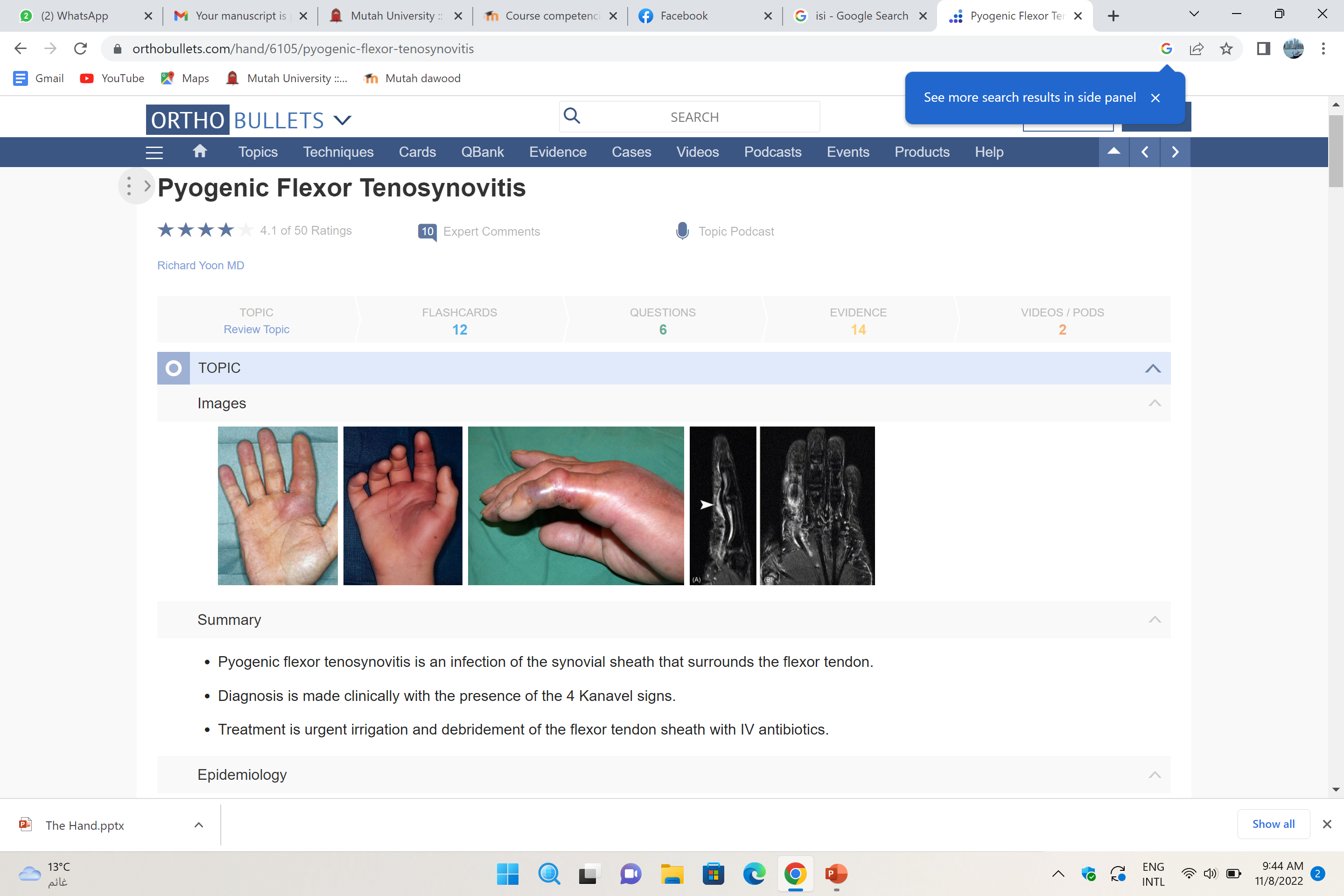 Penetrating trauma to the tendon sheath, or spread from adjacent infection (felon, septic joint or deep space infection)
Symptoms usually pain and swelling of the affected digit, later decrease range of motion and stifess
Signs:
CANAVAL SIGNS
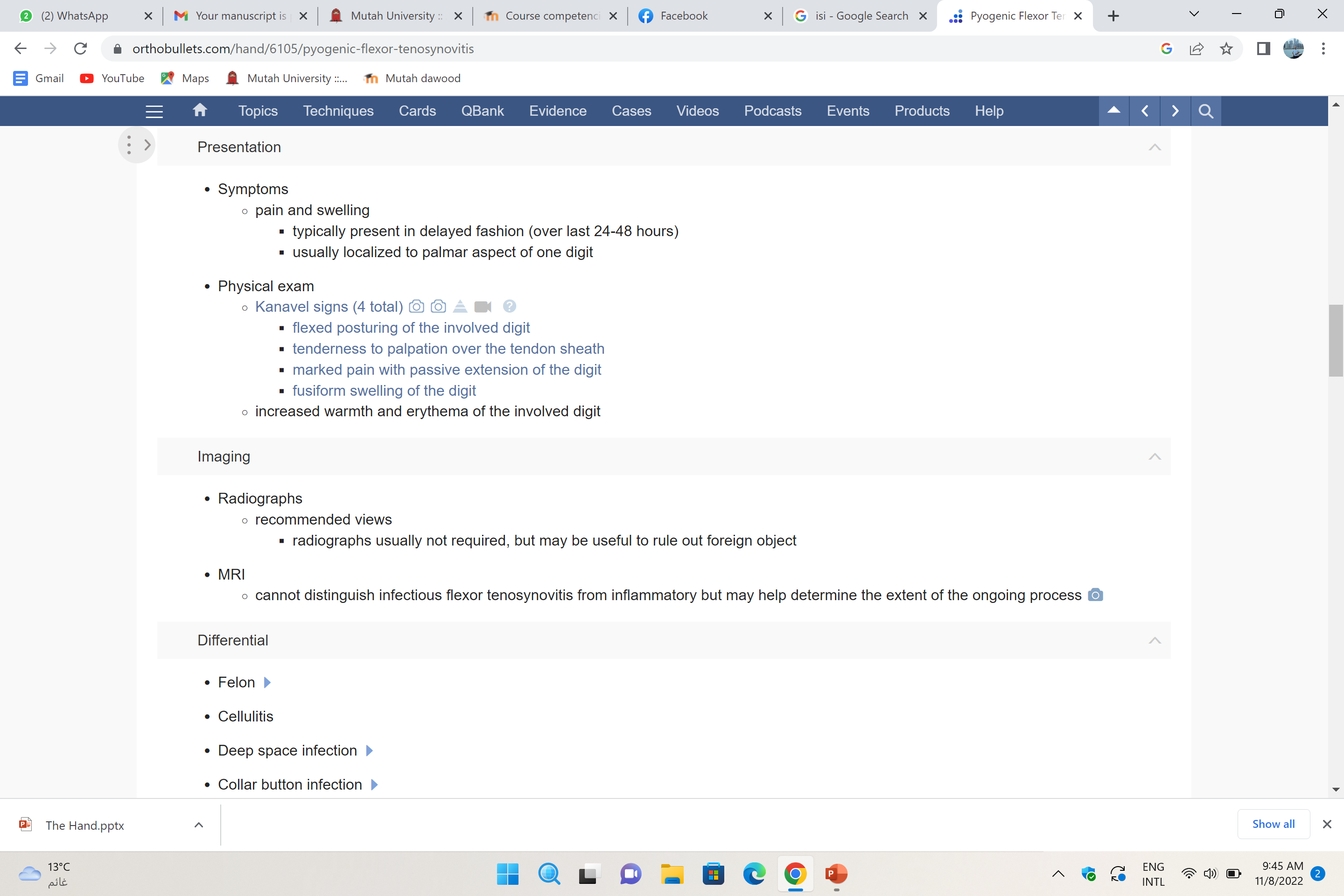 INFECTIVE TENOSYNOVITIS
COMPLICATIONS:
STIFFNESS
TENDON OR PULLEY RUPTURE
SPREAD OF INFECTION
LOSS OF SOFT TISSUE
OSTEOMYELITIS
INFECTIVE TENOSYNOVITIS
TREATMENT
Incision and drainage
I.V Antibiotics
BITES
Cat bite (10%) 
more frequently lead to infection, deeper penetration ( in face) 
> 50% Pasteurella multocida
rapid inflammatory response (within 24 hrs)
Dog bite (70%) 
rarely involve hand ( lower part of body ) 
Streptococcus, Staphylococcus, Pasteurella multocida
Human bite (  15%) 
often delayed presentation
may not give accurate history
fist fights cause 60-80% of human bites
S. aureus, Streptococci….
BITES
Gram stain results should guide initial antibiotic therapy. 
The wound should not be sutured but allowed to heal by secondary intention. 
The hand should be splinted in a position of function and elevated.
Occupational rehabilitation can be considered once the infection has cleared.
BRACHIAL PLEXUS INJURY
BRACHIAL PLEXUS INJURY
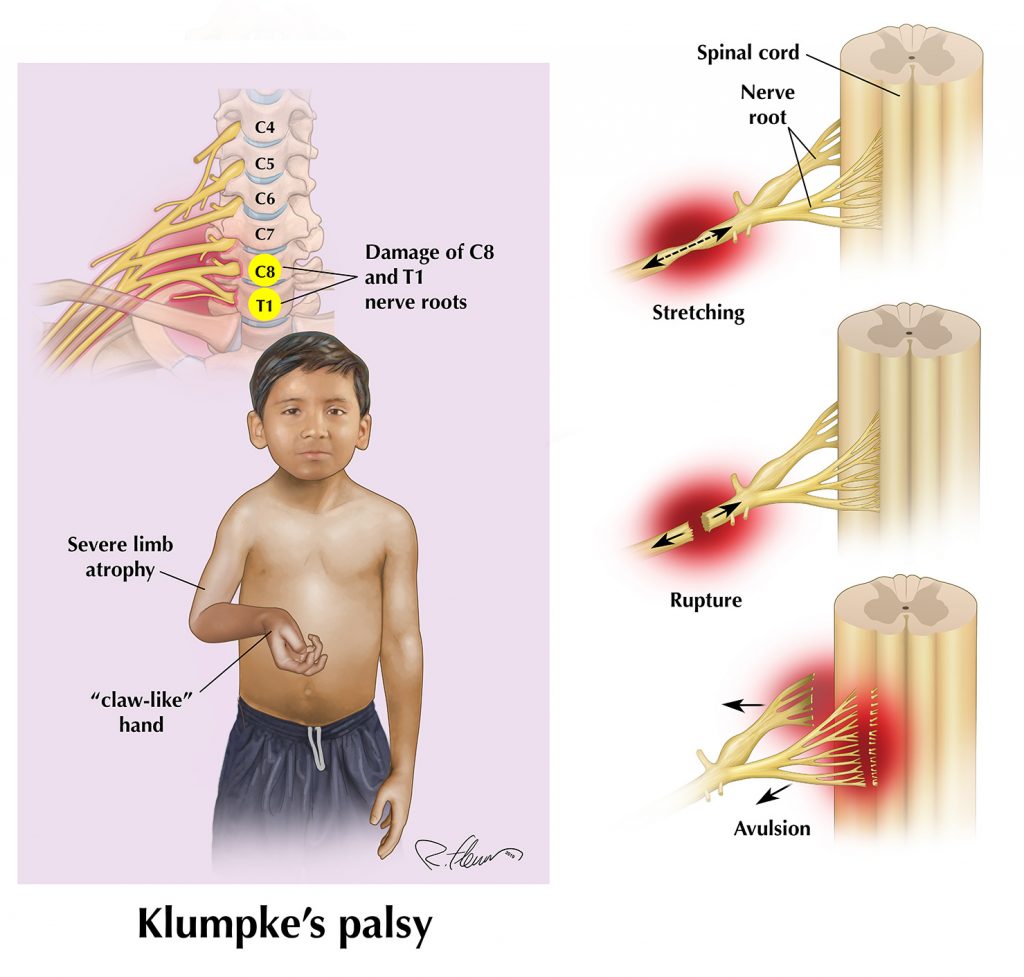 Traumatic injury
Obstetric brachial plexus injury  
Erb's palsy
Klumpke palsy
Burners and stingers  
Parsonage-Turner Syndrome
Obstetric brachial plexus injury
Injury to the brachial plexus that occurs during birth usually as a result of a stretching injury from a difficult vaginal delivery.
Usually a stretching injury from a difficult vaginal delivery

Risk factors :
large for gestational age (macrosomia)
Multiparous pregnancy
Difficult presentation
Shoulder dystocia
Forceps delivery
Breech position
Prolonged labor
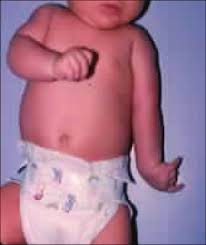 Erb's palsy (c5,6) - upper lesion
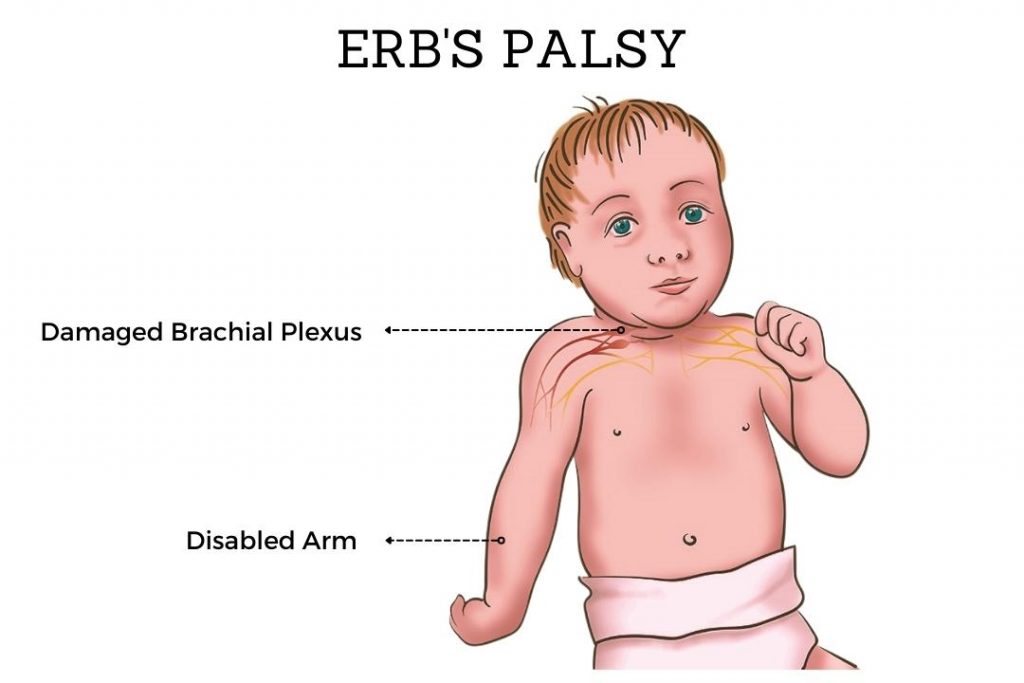 Most common type 
Best prognosis for spontaneous recovery
adducted, internally rotated shoulder; pronated forearm, extended elbow (“waiter’s tip”)  
C5 deficiency
Axilllary nerve deficiency
Suprascapular nerve deficiency
Musculocutaneous nerve deficiency 
C6 deficiency
radial nerve deficiency
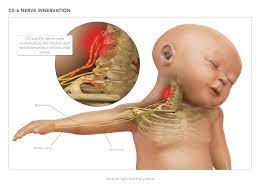 Klumpke's palsy (c8,t1) - lower lesion
rare in obstetric palsy
poor prognosis for spontaneous recovery
usually arm presentation with subsequent traction/abduction from trunk
Physical exam
deficit of all of the small muscles of the hand (ulnar and median nerves) “claw hand”  
wrist in extreme extension because of the unopposed wrist extensors
hyperextension of MCP due to loss of hand intrinsics
flexion of IP joints due to loss of hand intrinsics
frequently associated with a preganglionic injury and Horner's Syndrome
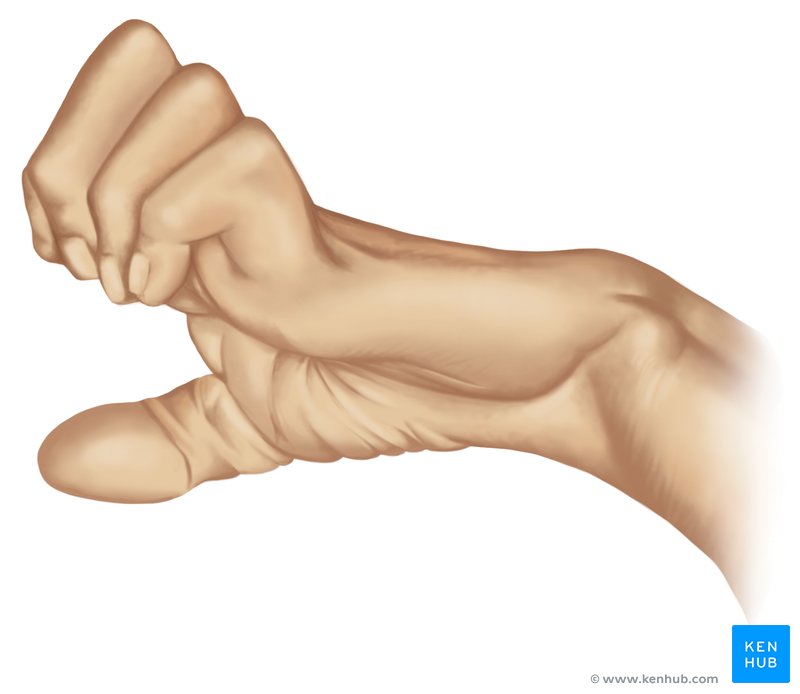 Total plexus palsy (c5-t1)
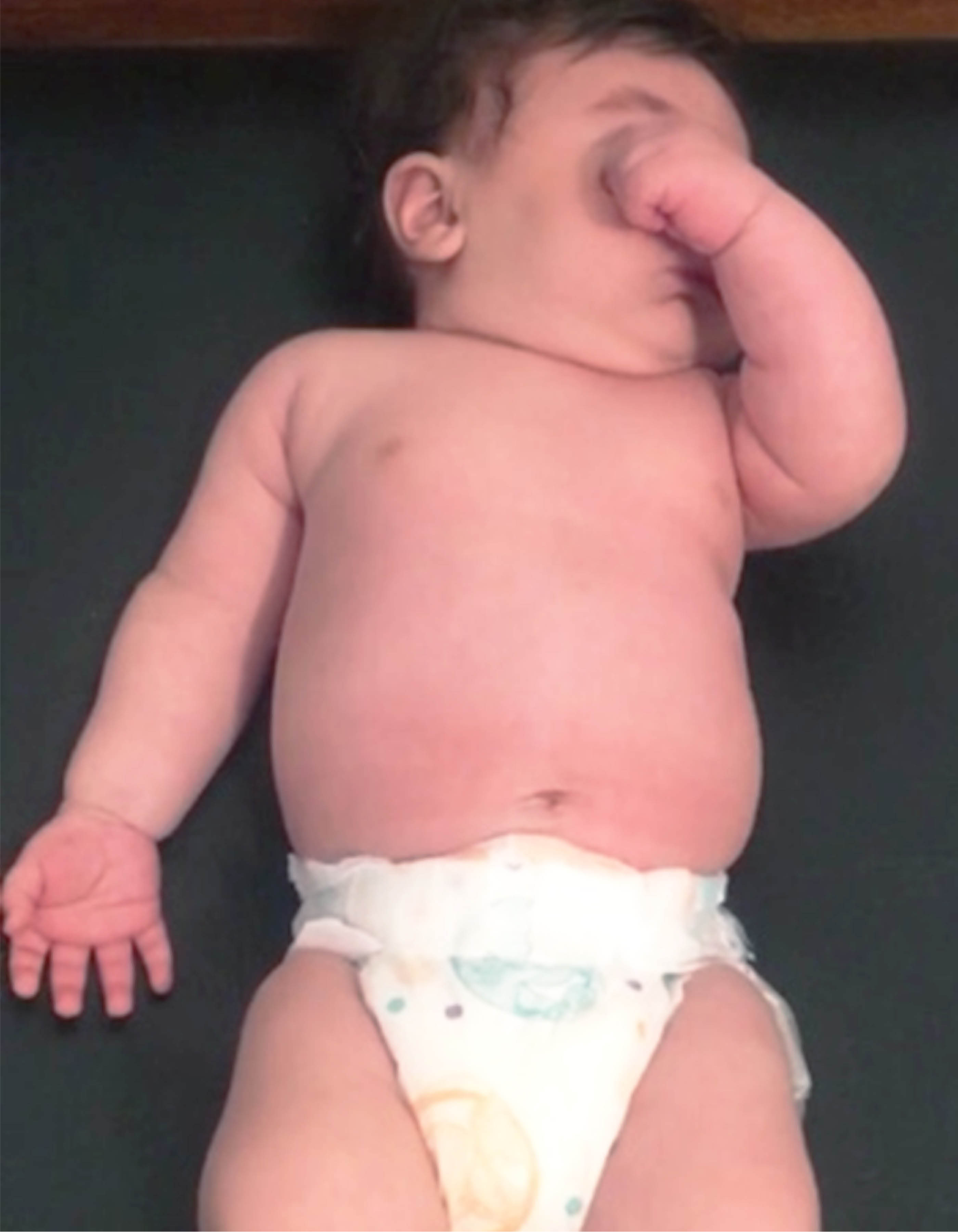 Stretch, rupture, and avulsion injury
Flaccid arm
Both motor and sensory deficits
Chest radiograph to look for ipsilateral hemidiaphragm paralysis from phrenic nerve injury  

Worst prognosis
TREATMENT
Observation & daily passive exercises by parents
Microsurgical nerve grafting
Nerve transfer or neurotization
Latissimus dorsi and teres major transfer (Hoffer procedure)
Pectoralis major and +/- subscapularis lengthening
Proximal humeral derotation osteotomy (Wickstrom)
BRACHIAL PLEXUS INJURY
POOR PROGNOSIS
Lack of biceps function by 3 months   
Preganglionic injuries (worst prognosis)
Loss of rhomboid function (dorsal scapular nerve)
Elevated hemidiaphragm (phrenic nerve)
Horner's syndrome (ptosis, miosis, anhydrosis)
C7 involvement
Klumpke's Palsy